Storyboard
Fait par: Maxim Giguère
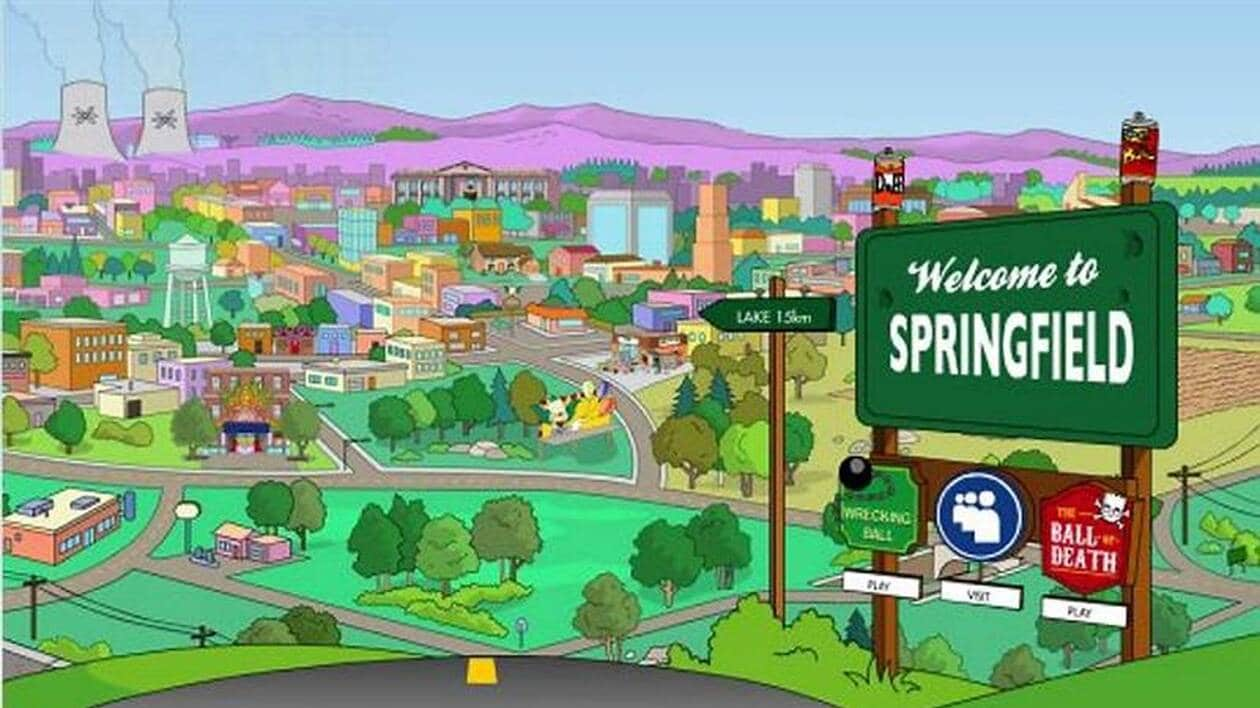 Grand plan d'ensemble
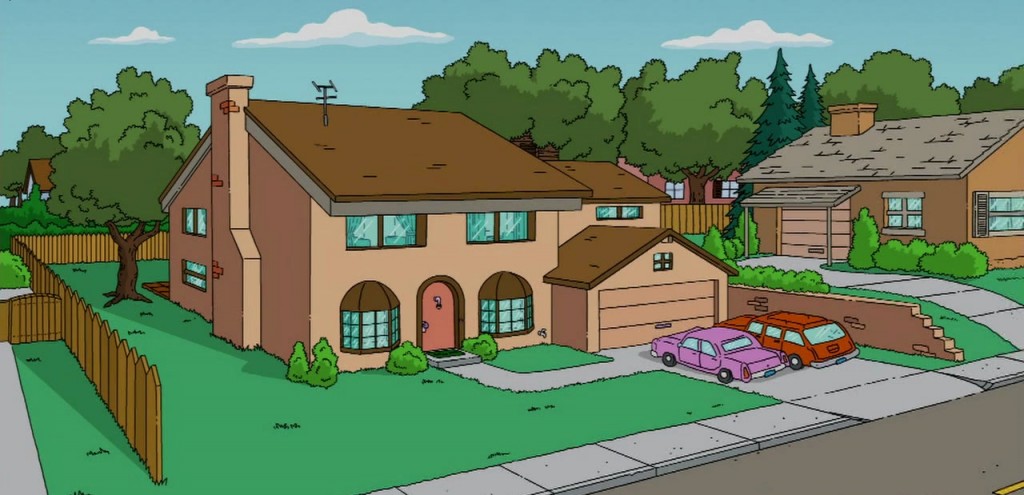 Plan général
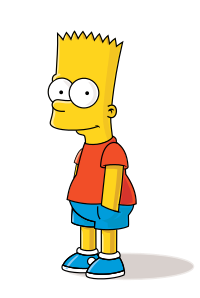 Plan américain
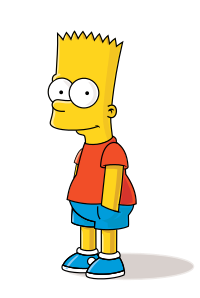 Plan épaule
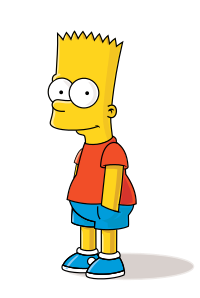 Extrême gros plan
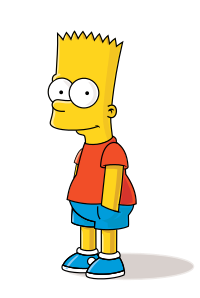 Plan pied
Plan tête
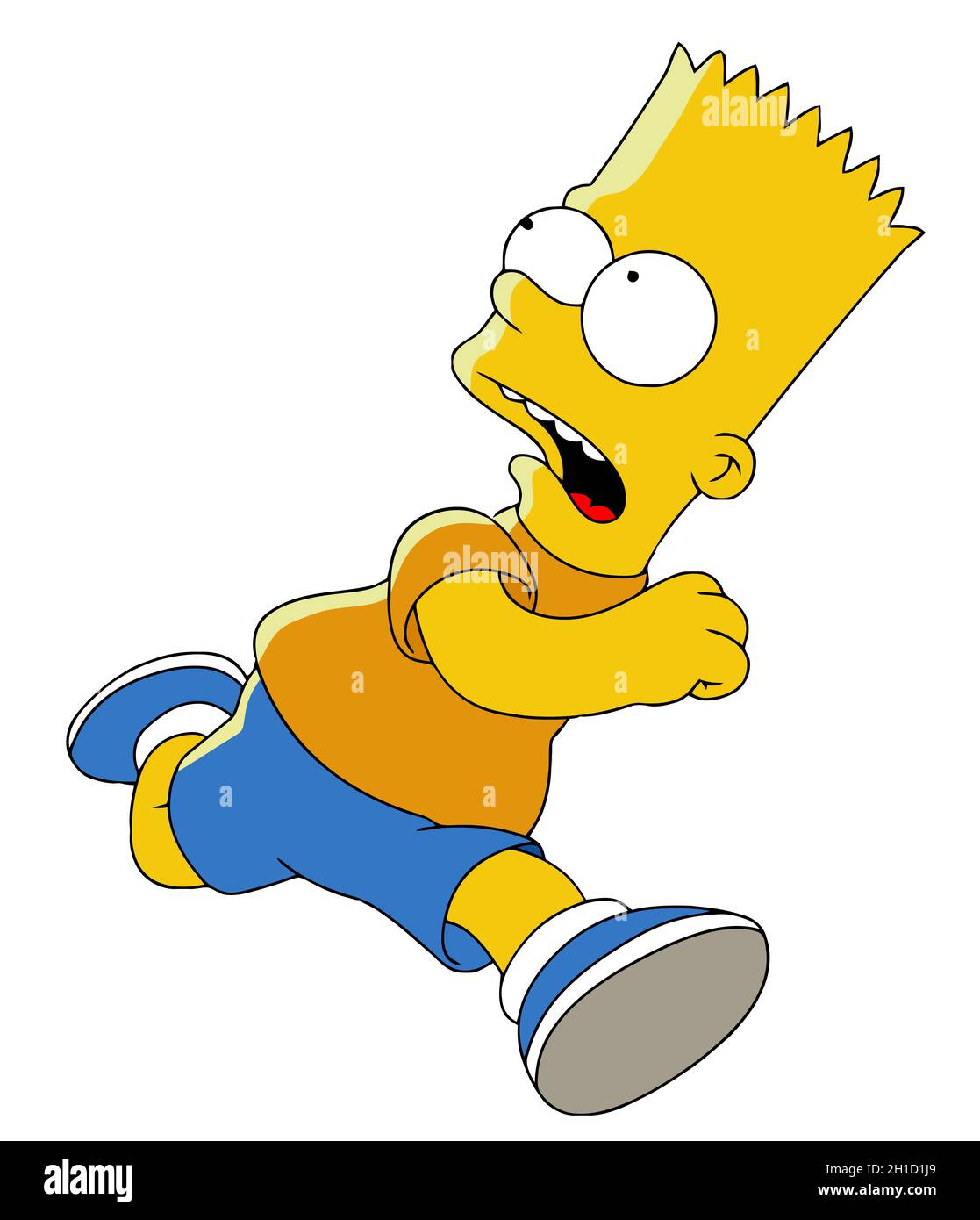 Plan ceinture
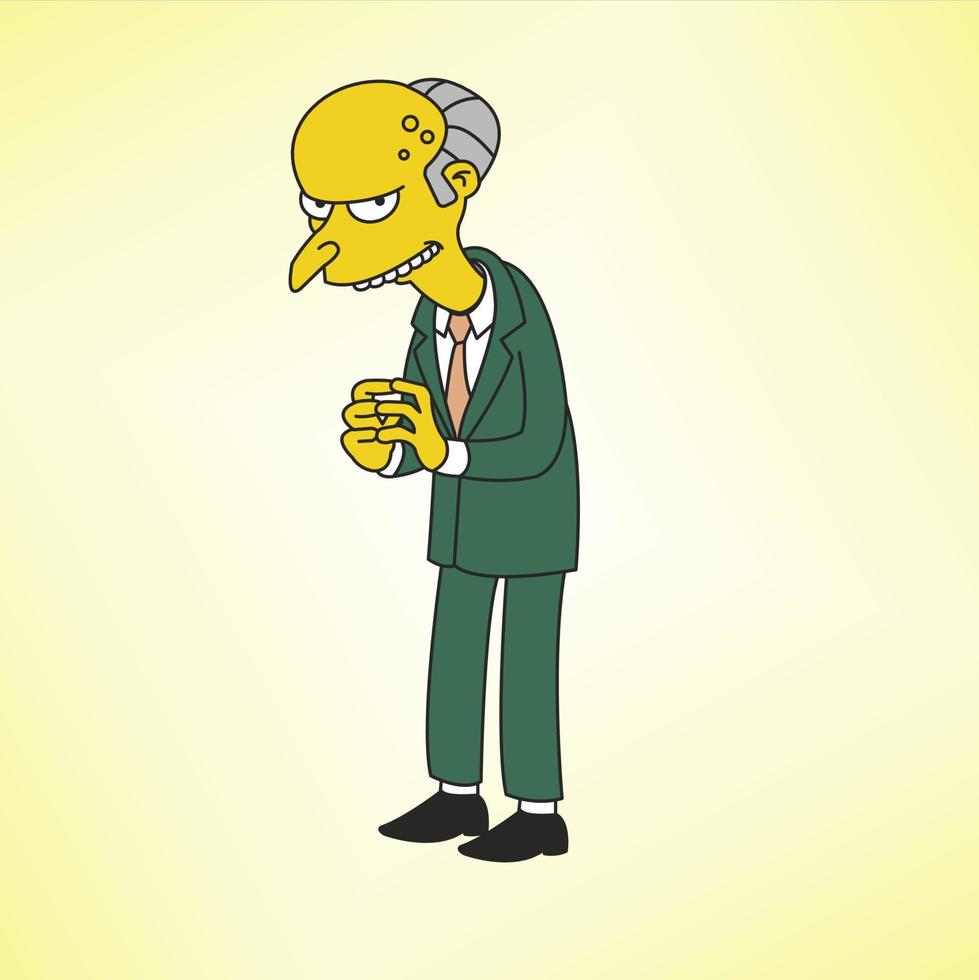 Plan buste
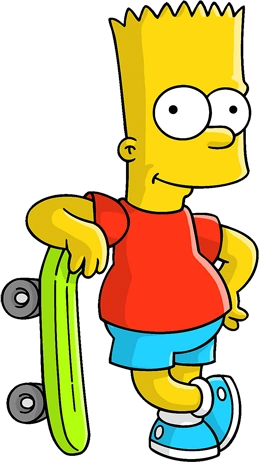 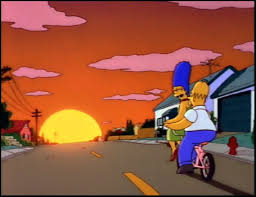 Plan d'ensemble